Презентация опыта по теме проекта: «Повышение педагогической компетентности родителей по формированию безопасного поведения детей в социуме через организацию работы клуба «Островок безопасности»
Ромазанова Ольга Алексеевна
воспитатель МБДОУ «ДСКВ № 107» первой квалификационной категории
Актуальность:
Сложившаяся социальная и экологическая обстановка вызывает беспокойство у людей всей планеты,
Дети – самые незащищенные граждане, 
Тема стала особо актуальной с выходом новых Федеральных государственных требований,
Прямолинейные, декларативные требования совладать принятие в обществе правило поведение чаще всего малоэффективны, 
Проблему, связанную с безопасностью ребенка, невозможно решить только в рамках детского сада.
На поверхности противоречие между потребностями в накоплении детьми опыта социального безопасного поведения и отсутствием научно обоснованных педагогических условий организации данного процесса
Результаты анкетирования родителей:

Родители недостаточно компетентны в знаниях безопасности – 17%.
Не всегда соблюдают правила дорожного движения – 30%.
Не соблюдают правила осторожного обращения с лекарствами – 25%.
Не достаточно знают о том ,как вести себя с пострадавшими и незнакомыми людьми – 25%.
Не всегда правильно реагируют в некоторых экстремальных ситуациях – 30%.
Тема проекта 
«Повышение педагогической компетентности родителей по формированию безопасного поведения детей в социуме через организацию работы клуба «Островок безопасности»
Задачи:
Повысить уровень компетентности родителей по вопросам безопасности жизнедеятельности детей  
Обеспечить информационно-просветительскую поддержку родителей через функционирование клуба «Островок безопасности».
Обобщить и распространить опыт семейного воспитания в области безопасности
При непосредственном участии родителей создать предметно-развивающую среду в групповых помещениях, формирующую у детей основы безопасности жизнедеятельности
Этапы программы:

 I этап. Организационно – подготовительный.
 II этап. Основной.
 III  этап. Итоговый.
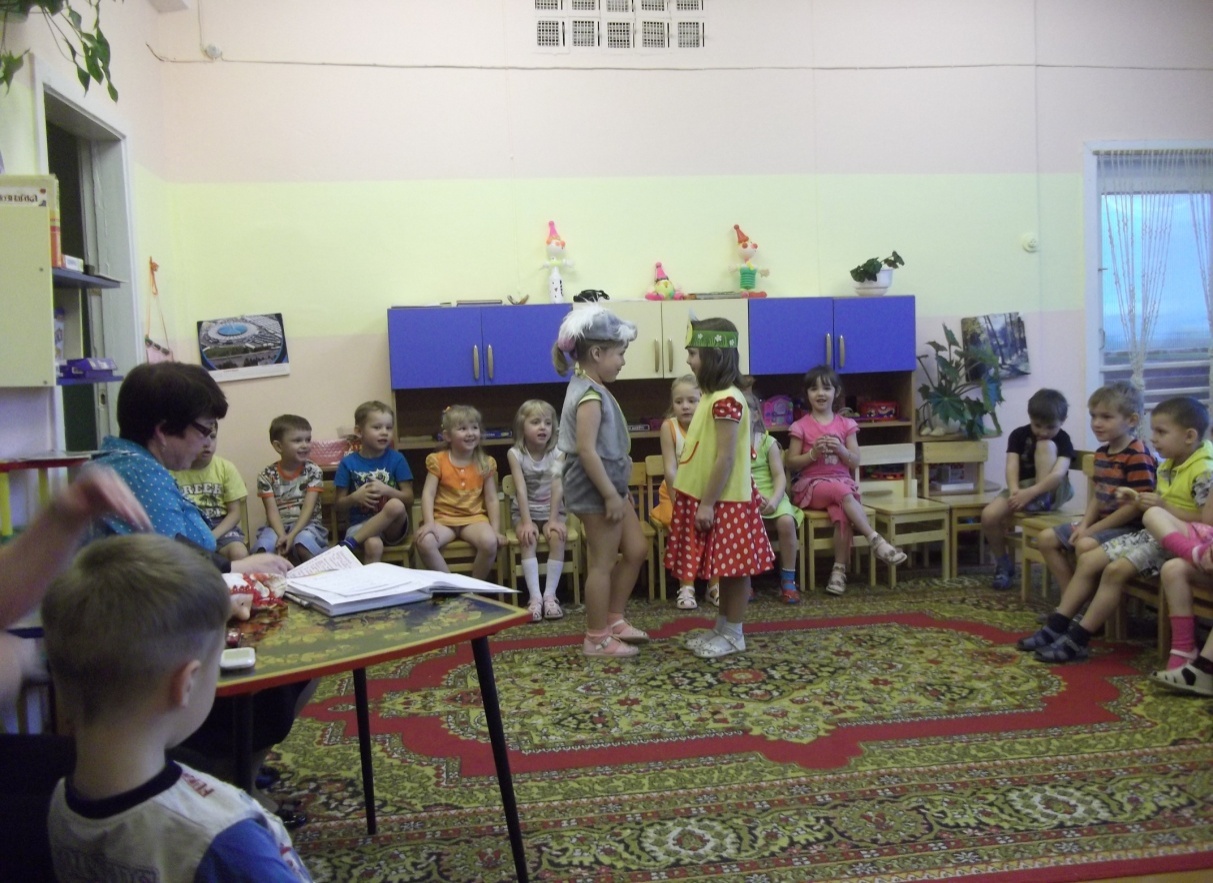 II Блок – работа с педагогами
III Блок – работа с детьми
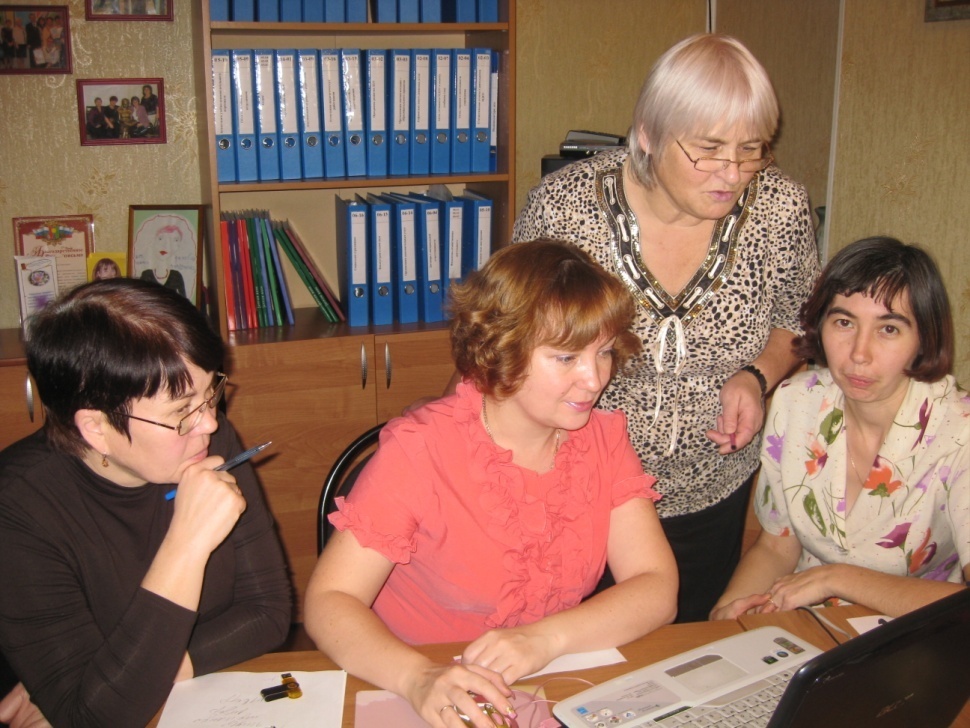 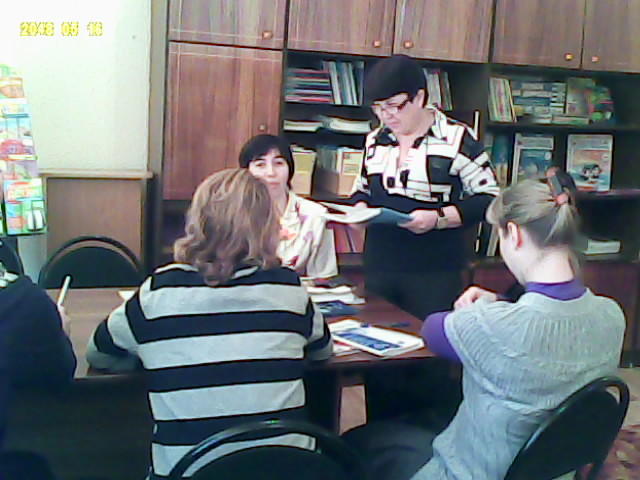 Подпроекты:

«Дом , в котором я живу.»
«Карта опасностей микрорайона»
«Дом - школа – дом»
Выводы
Реализация проекта закончена. Какой я для себя сделала вывод:
не надо принуждать всех родителей посещать заседания клуба;
очно-заочная форма работы клуба самая приемлемая;
информация для родителей должна быть небольшой по объему, доступной, понятной, красочной;
использовать только активные формы работы такие как: тренинги, практикумы, обсуждения, игры, обмен опытом, совместная деятельность детей и родителей;
обязательно привлекать специалистов ГОиЧС, ГИБДД, пожарной инспекции;
необходима обратная  связь с родителями (детско-взрослые сочинения, рисунки, сказки).
  Наблюдались определенные трудности: всё же не все еще родители осознают важность данной проблемы, не все родители  служат положительным примером
Ожидаемые результатыПовышение компетентности родителей по формированию безопасного поведения у детей
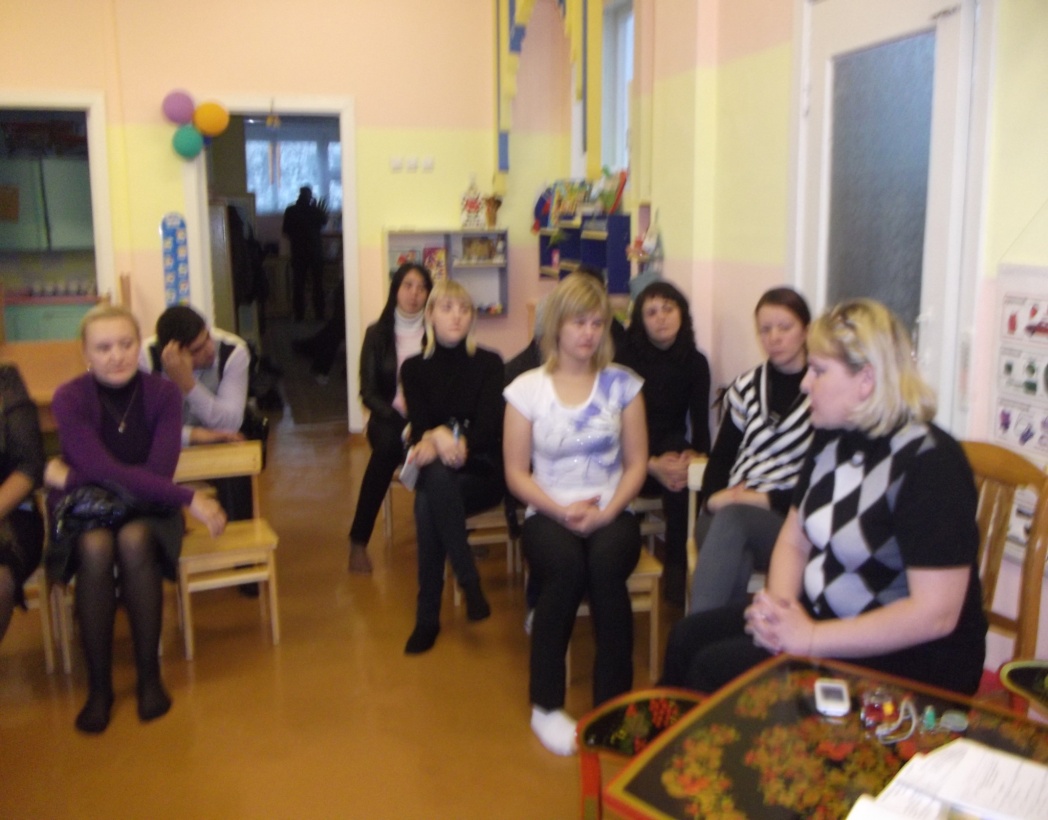 Создание предметно – развивающей среды в группе по ОБЖ
Обобщение и распространение опыта семейного воспитания по темам ОБЖ
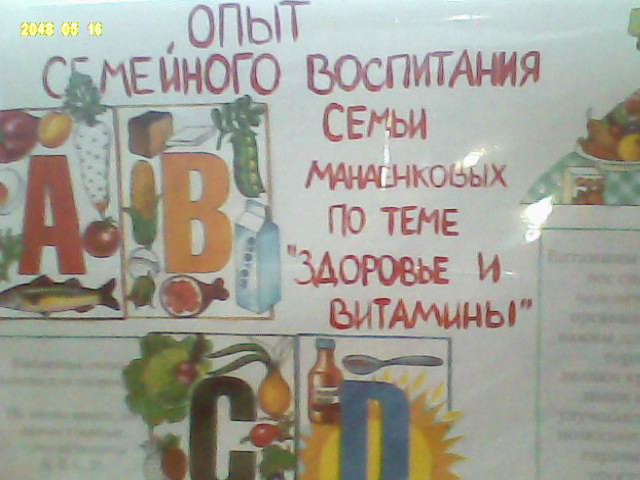 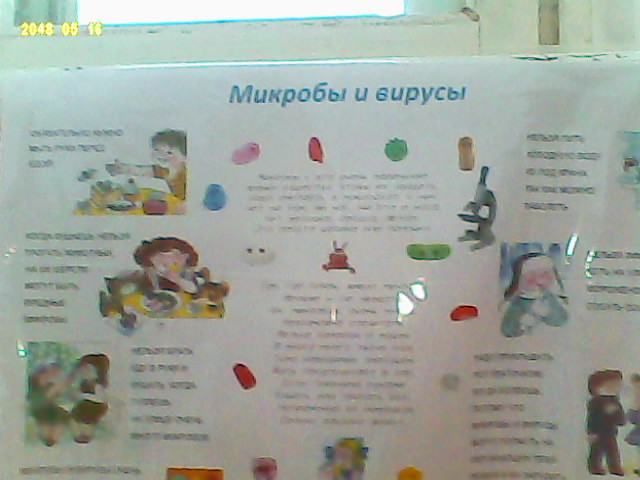 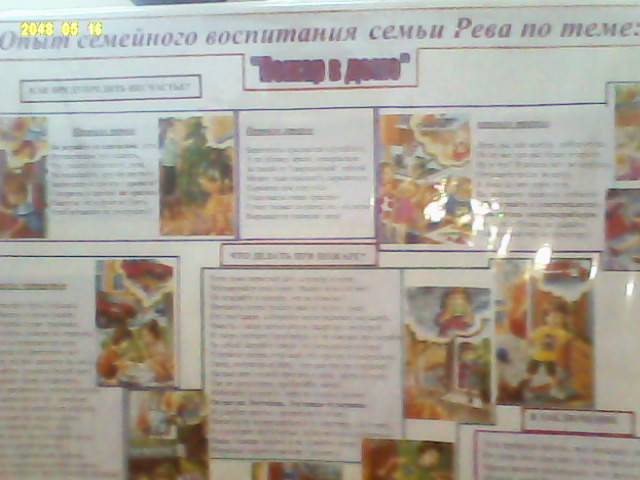 Минимизация случаев травматизма у детей
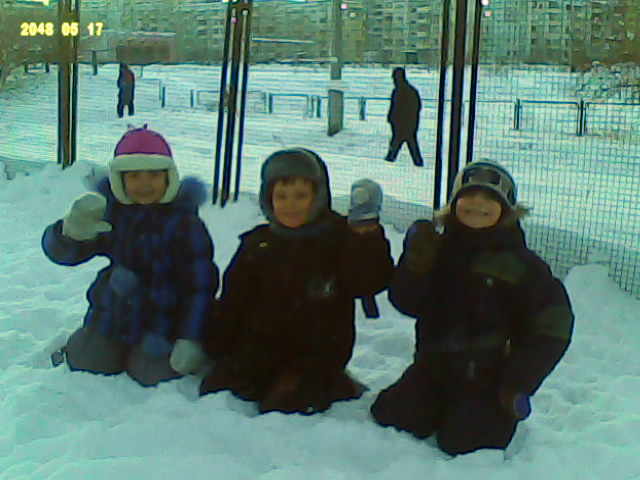 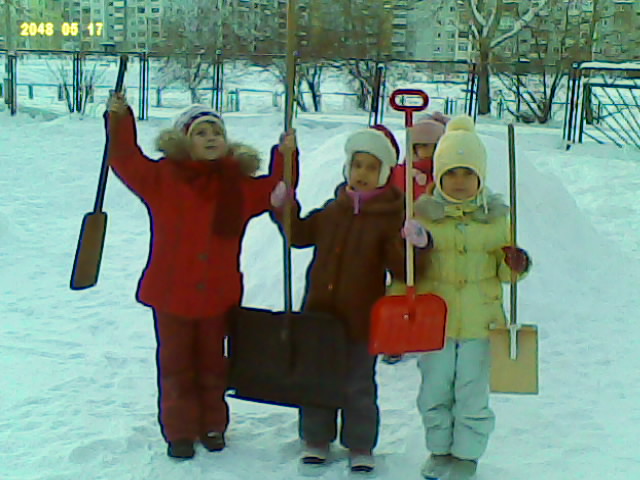 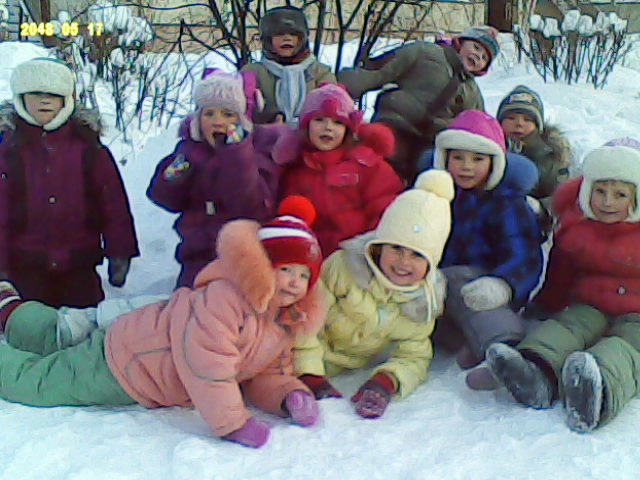 СПАСИБО ЗА ВНИМАНИЕ!
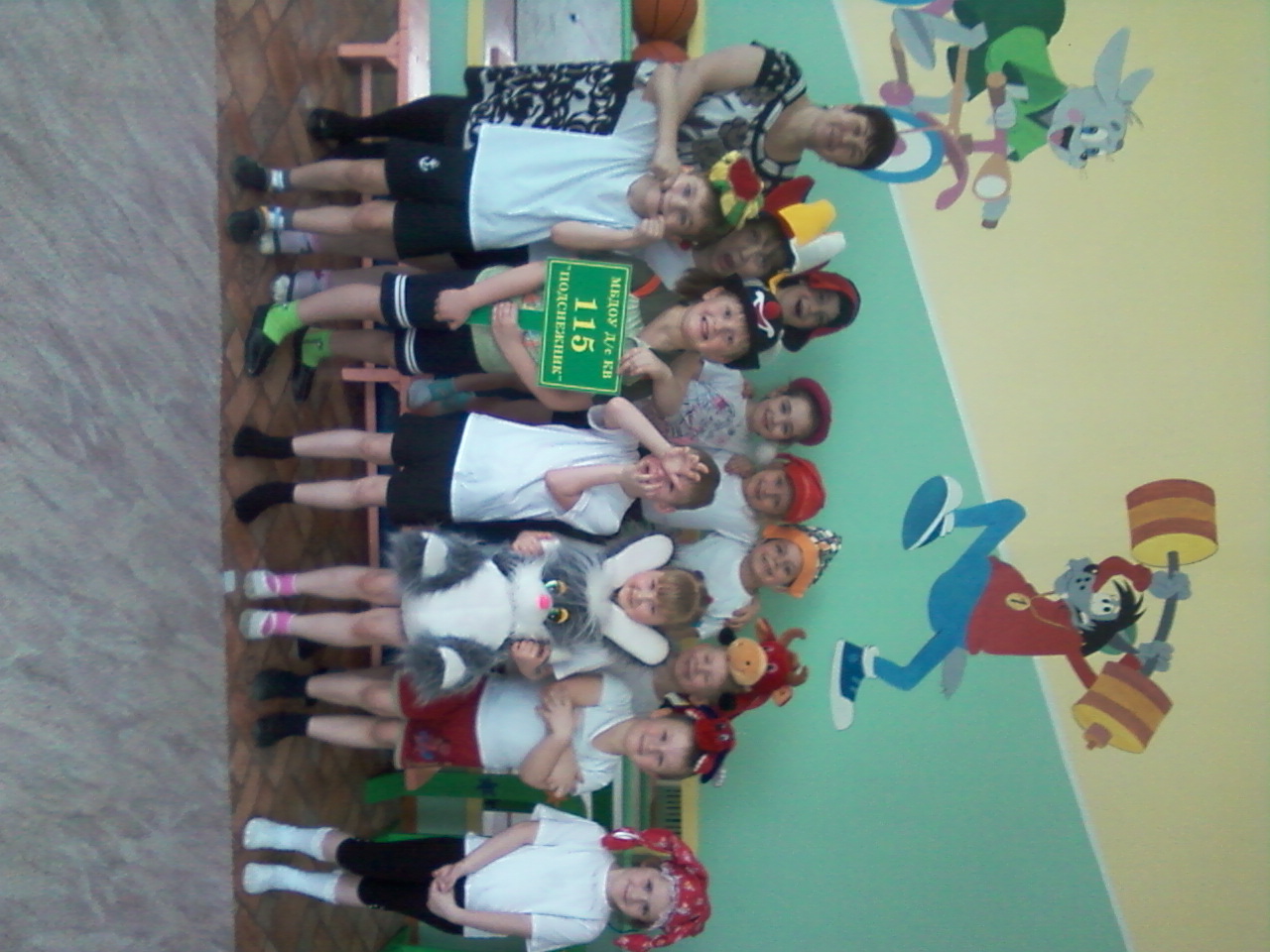